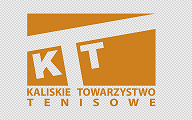 KALISKIE TOWARZYSTWO TENISOWE
SEZON 2013
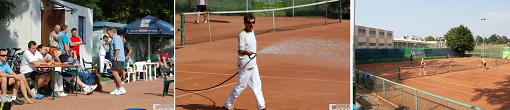 LOGO KTT
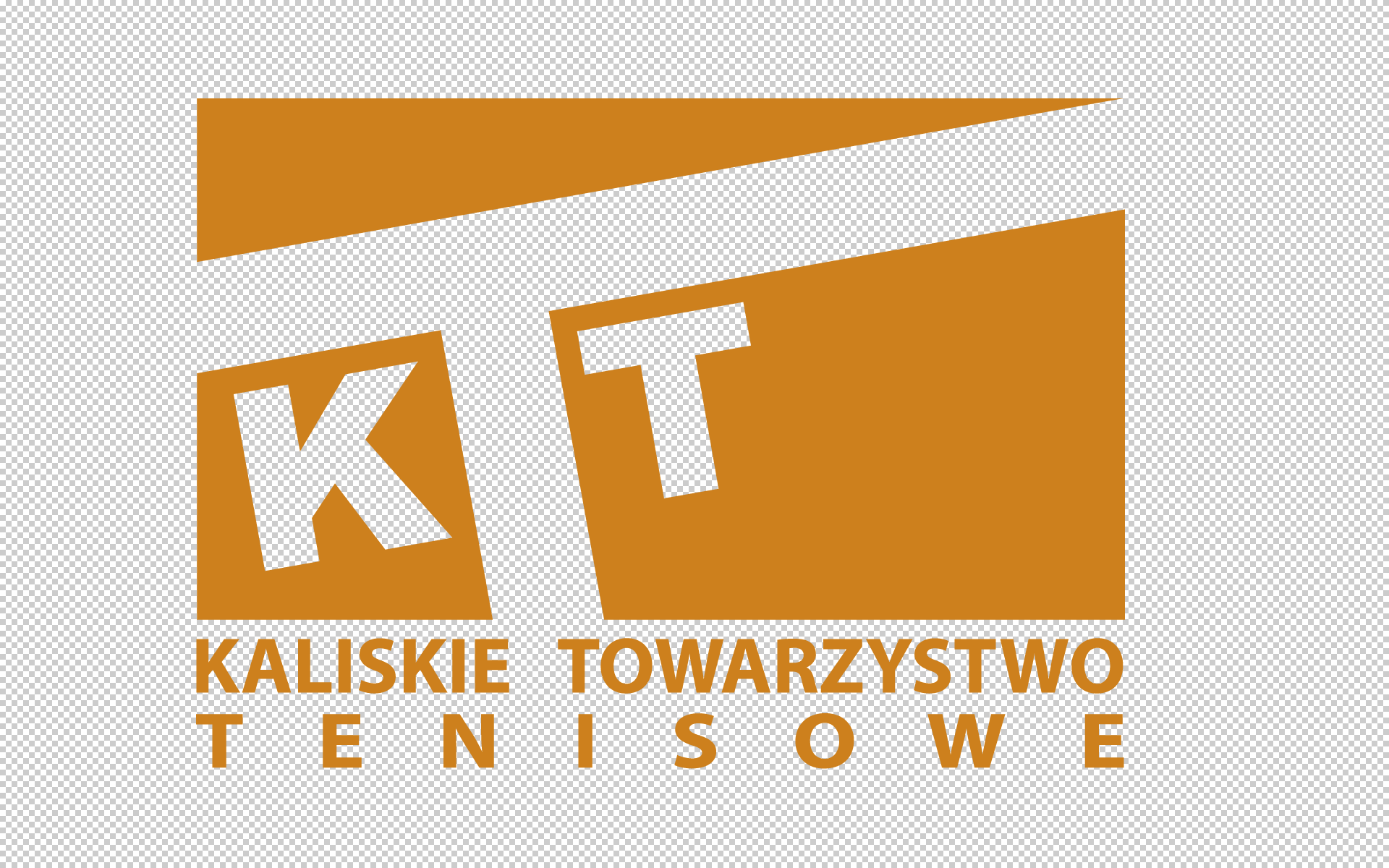 www.ktt.kalisz.pl
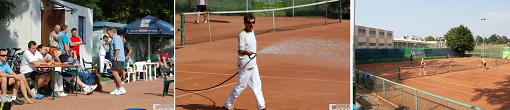 Rozgrywki ligowe
Liczba uczestników: 70+
Liczba lig: 5
Liczba spotkań do rozegrania: 700+
Piłki: Babolat Roland Garros Clay
Sponsor: ???
www.ktt.kalisz.pl
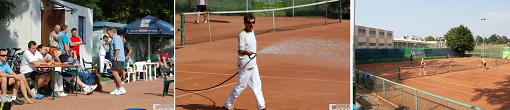 Turnieje 2013
MAJ
CZERWIEC
LIPIEC
13 II Deblowy Turniej Rankingowy (nocny)
11-12 Turniej kwalifikacyjny       do lig
8-9 Mistrzostwa Wielkopolski  atp
22-23 Drużynowe Mistrzostwa Kalisza
25 I Deblowy Turniej Rankingowy
?? Turniej Charytatywny „Gramy aby pomóc”
29-30 Turniej Dziecięcy i Młodzieżowy
www.ktt.kalisz.pl
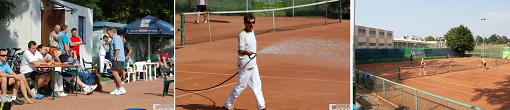 Turnieje 2013
MAJ
SIERPIEŃ
WRZESIEŃ
3-4 Otwarte Mistrzostwa Kalisza (debel)
8-9 Otwarte Mistrzostwa Kalisza
(singiel)
24-25 Turniej singlowy i deblowy o Puchar Ligi
21 III Deblowy Turniej Rankingowy
www.ktt.kalisz.pl
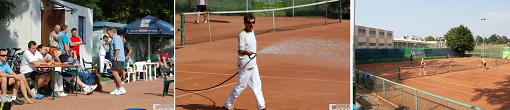 Koszulki
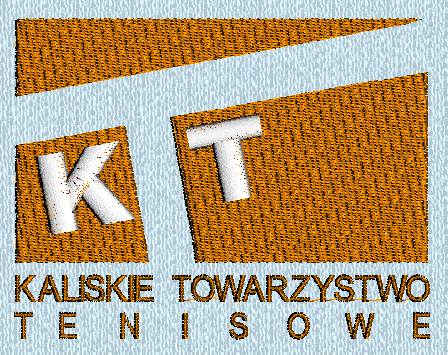 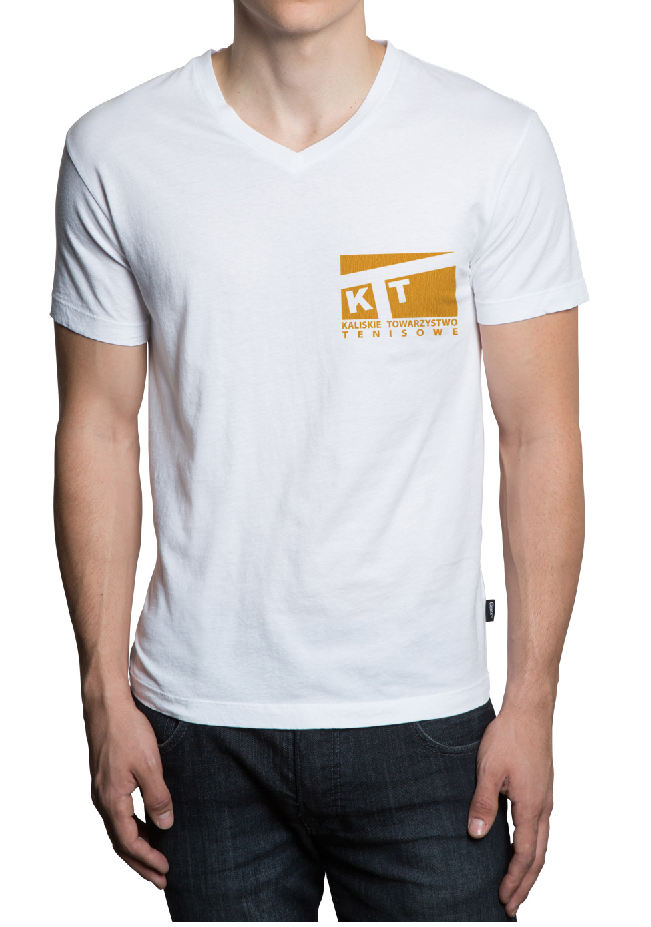 CENA: 50ZŁ
www.ktt.kalisz.pl
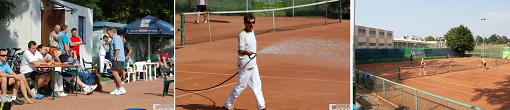 Kort na Majkowie
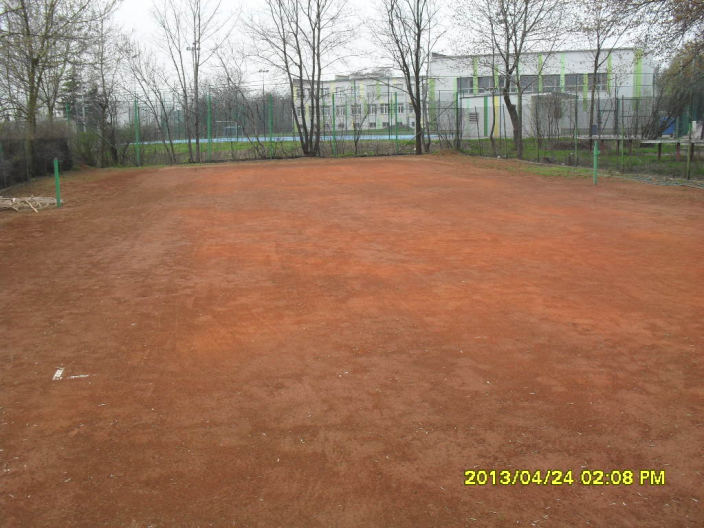 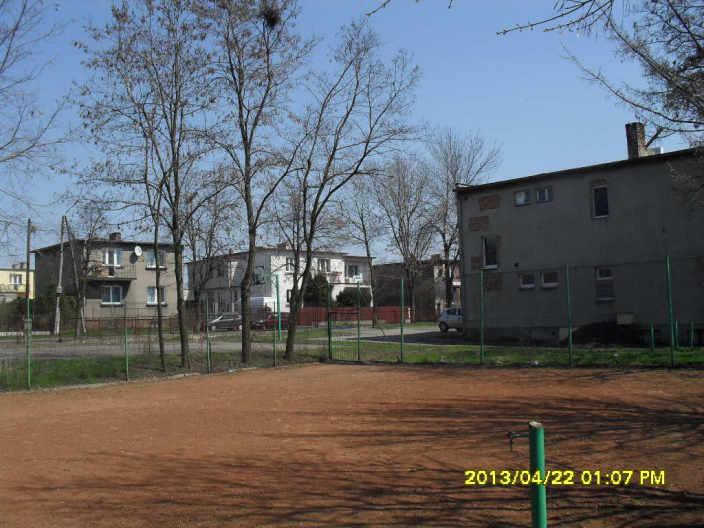 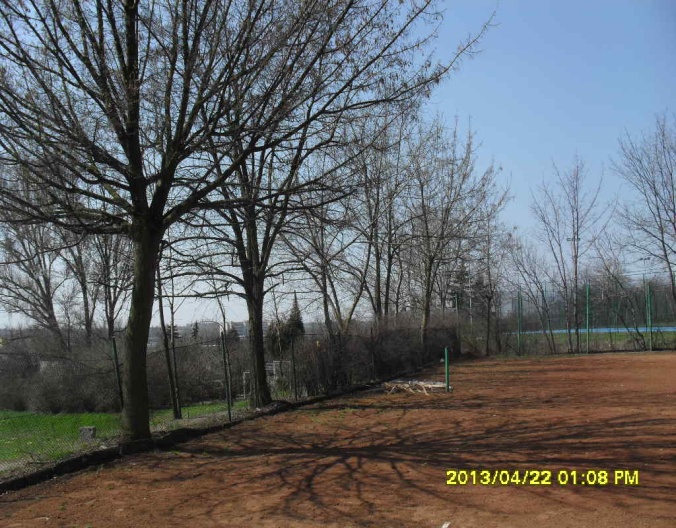 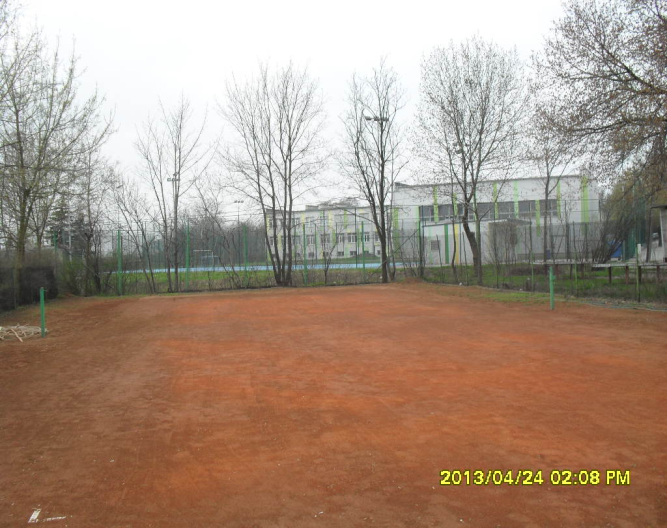 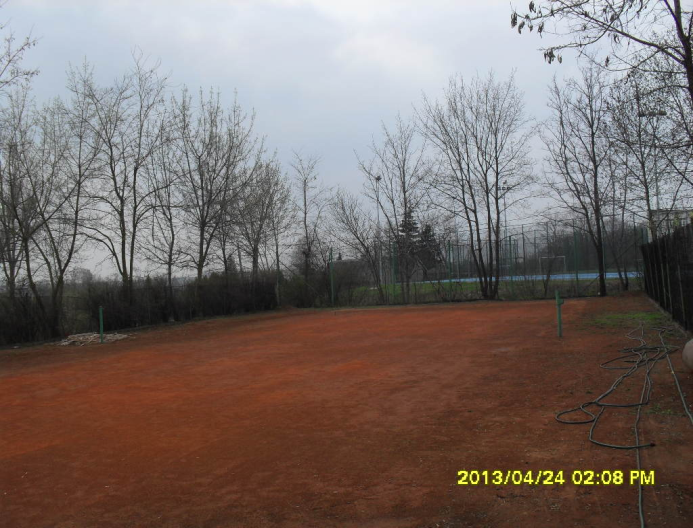 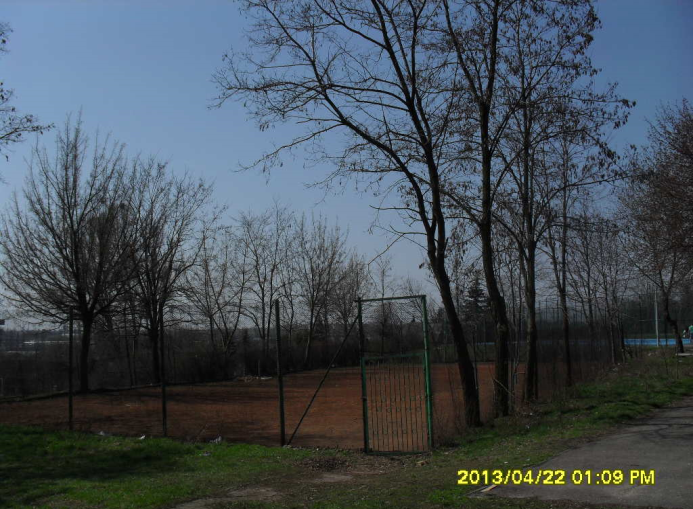 www.ktt.kalisz.pl
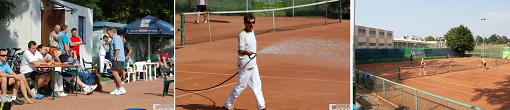 Przyjaciele KTT
miejsce na tablicy „Przyjaciół KTT”, wywieszonej na terenie Ośrodka
karnet na 5 godzin darmowego korzystania z kortu
200zł+
informację o przystąpieniu do grona „Przyjaciół KTT” na stronie internetowej oraz forum dyskusyjnym
koszulkę z logo KTT
www.ktt.kalisz.pl
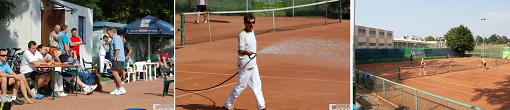 Sponsorzy
Sponsor strategiczny
Reklama na kortach
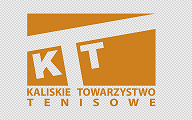 Reklama na stronie internetowej
Sponsoring turnieju
Sponsor rozgrywek ligowych
www.ktt.kalisz.pl
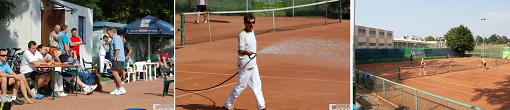 Ulotka
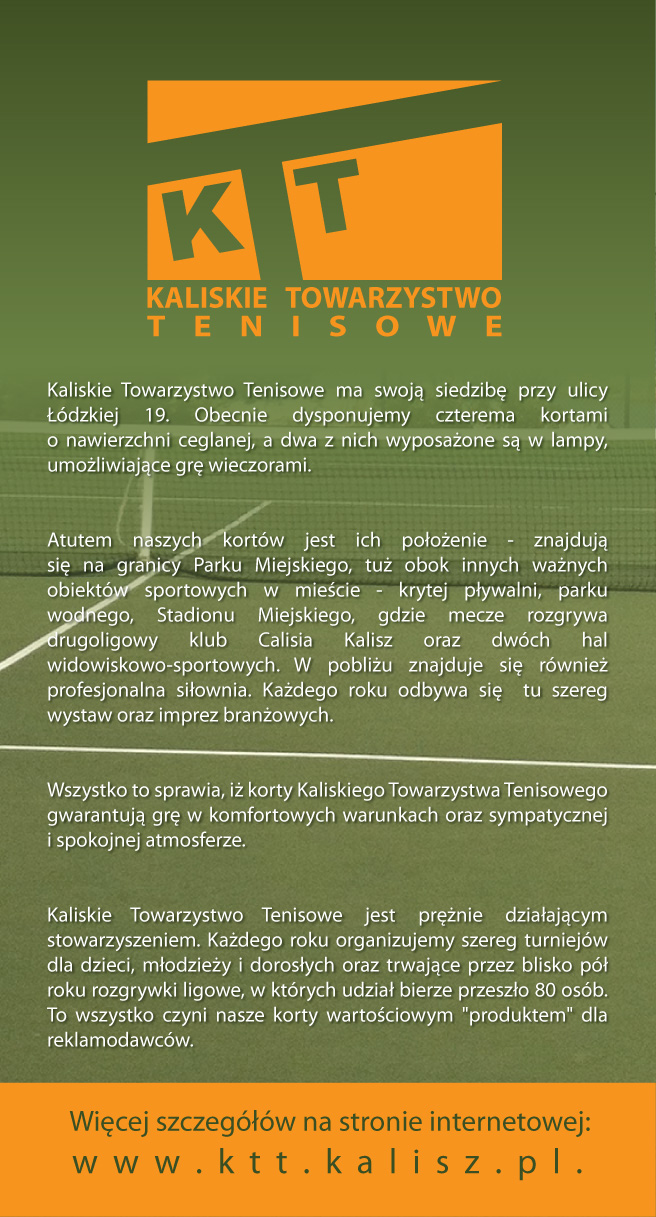 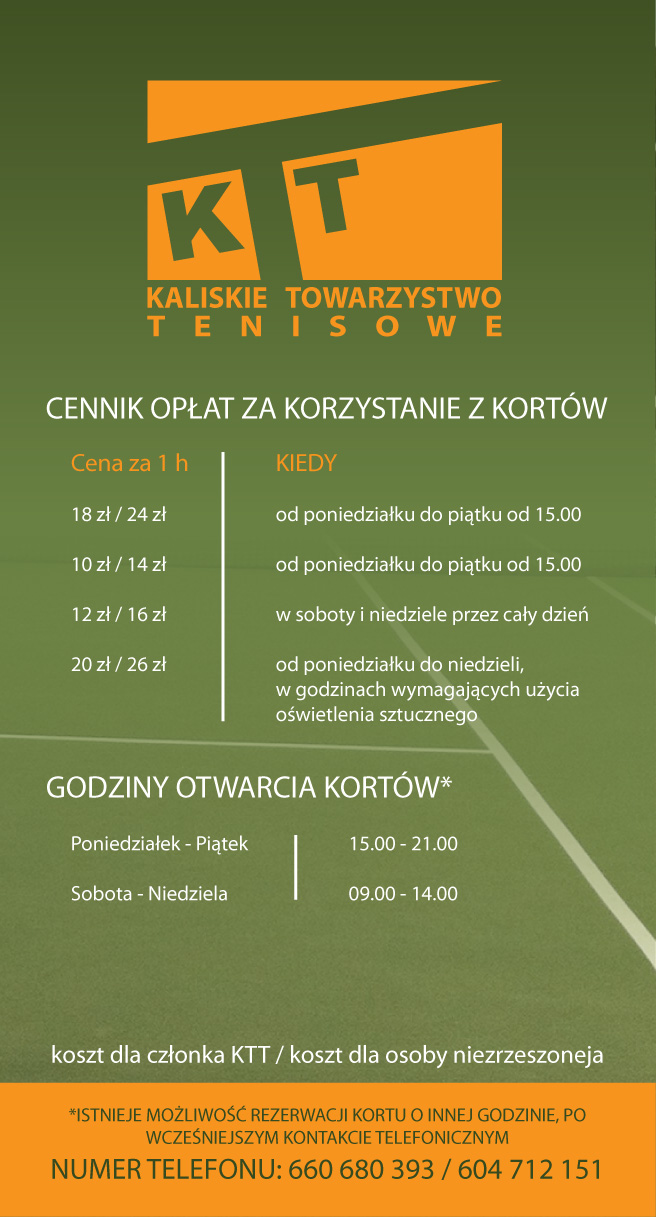 www.ktt.kalisz.pl
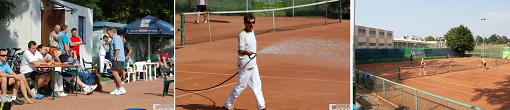 Internet
www.ktt.kalisz.pl
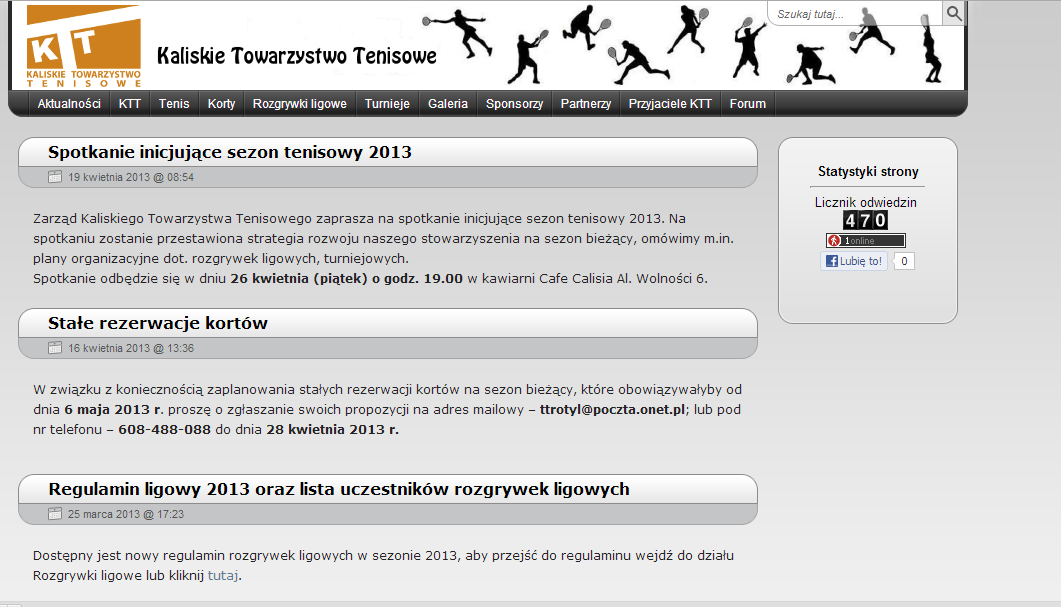 www.ktt.kalisz.pl/forum
kontakt@ktt.kalisz.pl
liga@ktt.kalisz.pl
www.ktt.kalisz.pl
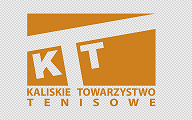 www.ktt.kalisz.pl